Teacher Student Data Link(TSDL)

November 2017
Agenda
Data Uses: Reporting and Analysis
Public District Course Directory (public)
Interact tool allows users to view and identify courses a district offers
Released to the public on Nov 1, 2017
Report uses state course code data
http://www2.cde.state.co.us/schoolview/coursedirectory/districtcoursedirectorydata.asp

Educator Preparation Performance Report (development): 
Review of teacher preparation programs pursuant to 23-1-121
Report will use TSDL (both course enrollment and course instructor) and state course code
Data Reporting – CRDC on behalf of districts
Since 1968, the U.S. Department of Education (ED) has conducted the Civil Rights Data Collection (CRDC) to collect data on key education and civil rights issues in our nation's public schools

Previously, all data was reported directly from the LEA to ED.  Starting for the 2013-14 collection, CDE pre-populates data if possible based on data reported from LEAs to CDE

Collection is completed every other year

TSDL data elements provide 23% of all data elements CDE  pre-populates for LEAs
Authority To Collect
Derived from both Colorado Revised Statutes (C.R.S) and the Colorado State Board of Education’s rules:
Concerning Statutory Changes to K-12 Education, House Bill 13-12-19: 22-2-116.5
Course Participation and Student Proficiency Reports, House Bill 14-1376: 22-11-503.5
Monitoring of Written Evaluation System, C.R.S. 22-9-106 (1.5) (a-b)
Rules for administration of a statewide system to evaluate the effectiveness of licensed personnel employed by school districts and boards of cooperative services 1 CCR 301-87(6.04) (i), (A), (C) (2) (b, d, and e), and (C) (3) (a).
Commissioner Duties - reviewing the content of educator preparation programs in Colorado, C.R.S. 22-2-112 (p-q)
Pipeline Review
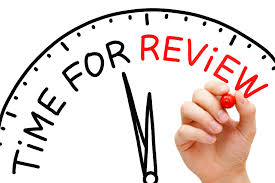 Glossary of Terms
Training Opportunities
Town Hall occurs every Thursday from 9 to 10 am

Monthly webinars scheduled to review and discuss the Teacher Student Data Link Interchange and Snapshot:
Every 2nd Tuesday of the month from 1 to 2pm
To join webinar:
https://cdeinfotech.adobeconnect.com/data_services/ 
Call in number: 1-855-397-4421
Reminders will be sent via email
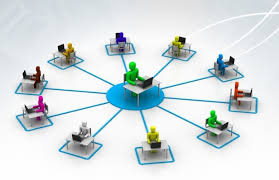 Website Overview
https://www.cde.state.co.us/datapipeline
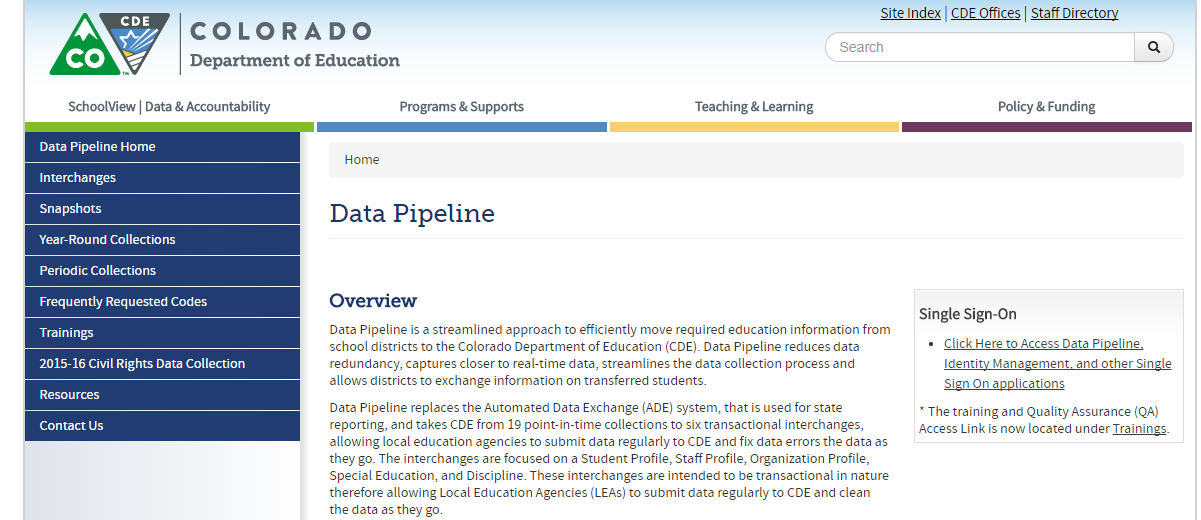 For Teacher Student Data Link Interchange Information
To Log In Pipeline System: 
click here
For Teacher Student Data Link Snapshot Information
Codes – frequently used codes are found here (district codes, school codes, institutes of higher education, etc.)
Collection dates, Mandatory Collections- legislation and uses, converting csv files to excel, etc.
Website Overview - Interchanges
Teacher Student Data Link








Deadlines
File Layouts and Field Definitions with Codes
Training
Templates
Business Rules
Additional Resources
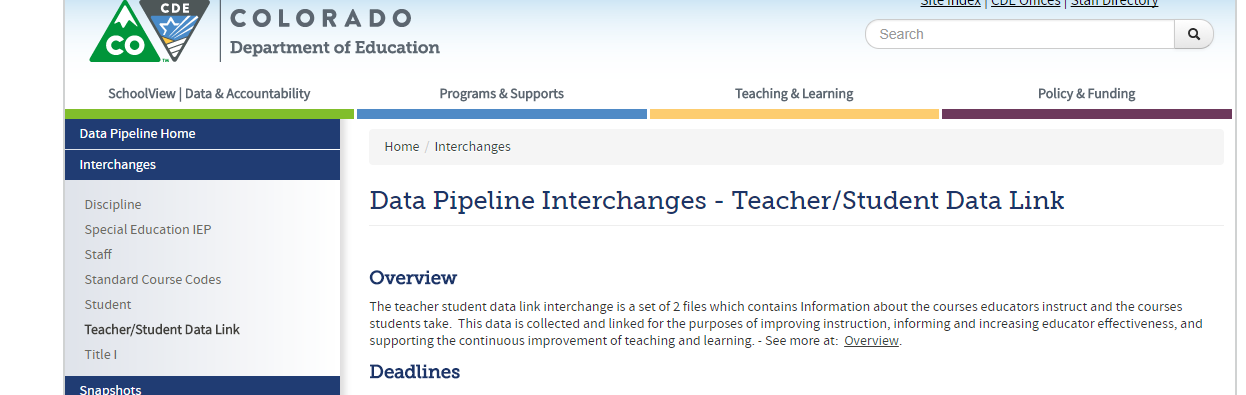 Screenshot of Course Enrollment File Layout
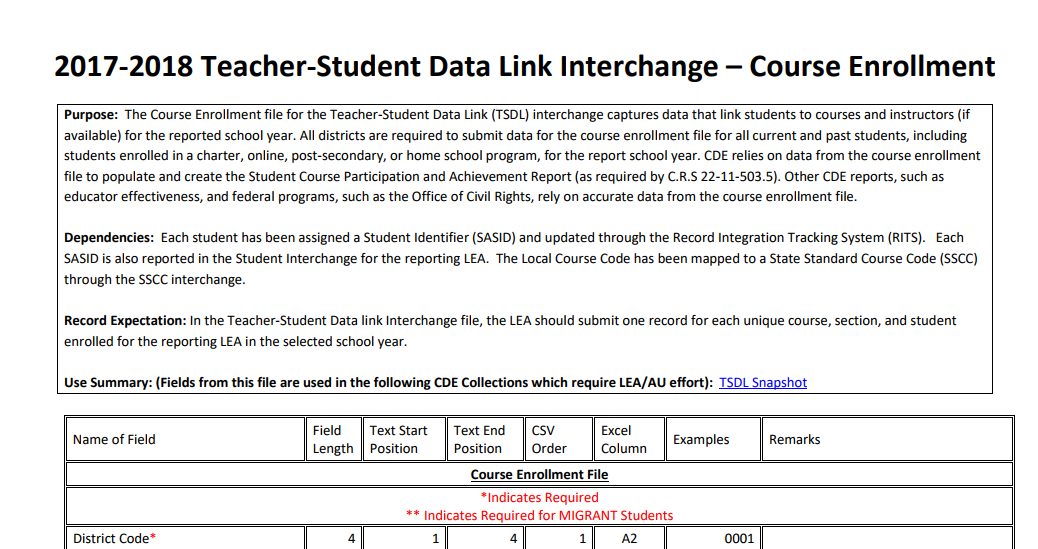 Definitions - Every Field Name included in the File Layout will have a corresponding “Definition” listed under the file layout table

We also include any changes in the document at the bottom of it.
Website Overview – Interchanges (cont.)
Standard Course Codes (SSCC)








Deadlines
File Layouts and Field Definitions with Codes
Training
Templates
Business Rules
Additional Resources
Website Overview – Snapshots
Teacher Student Data Link







Information for 2017-2018 will be updated in December
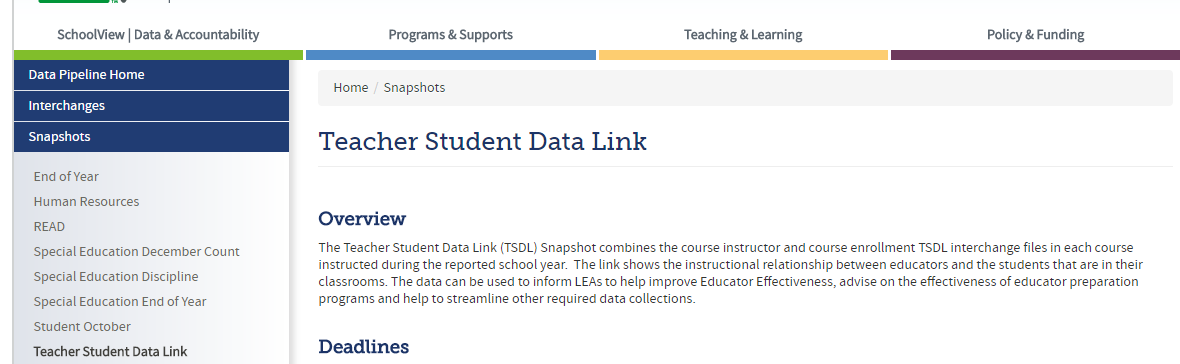 Getting Started – 
What is Required?
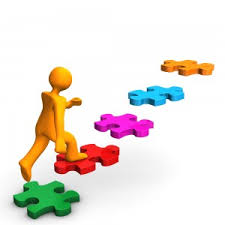 Identity Management Roles
Teacher Student Data Link Interchange Roles:
TSL~ LEAUSER – upload and modify TSDL interchange files OR
TSL~LEAVIEWER – view (only) TSDL interchange data

Teacher Student Data Link Snapshot Roles:
TLS~LEAAPPROVER – Approves, creates, views Snapshot OR
TLS~LEAUSER -  creates, views Snapshot OR
TLS~LEAVIEWER- views snapshot
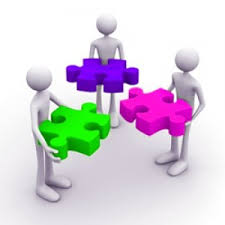 Course Codes
ALL Local Course Codes must be mapped to a State Standard Course Code

Use the SSCC (State Standard Course Code) system to map your local course codes
https://www.cde.state.co.us/datapipeline/sscc-details
Available now for update
Option available to roll over courses from 2016-17 to 2017-18

Even if you use the Standard Course Codes as your Local Course Code- they need to be mapped within the system
Required K-12 Courses
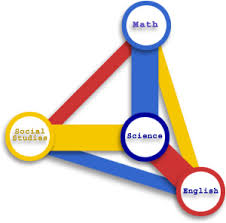 Mathematics
Science
Social Studies
English Language Arts


All other courses may be included but are not required to be reported
Creating Files
Pull data files from SIS Extract 

Create Course Enrollment File and Create Course Instructor File
File Layouts found online at: https://www.cde.state.co.us/datapipeline/inter_teacherstudent


File Requirements:
Excel, CSV or Text File all accepted
Need 2 separate files
1st record of data must be field names/titles
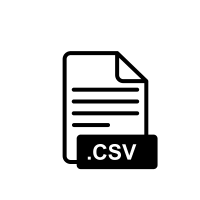 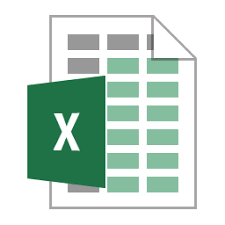 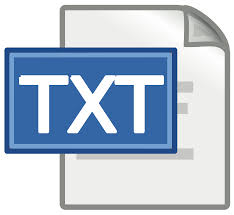 Tips on Files
Excel, CSV, or Text formats are accepted
Simple Excel template for Course Enrollment and Course Instructor Files posted online https://www.cde.state.co.us/datapipeline/inter_teacherstudent under Templates (however, it is not necessary to use a template if your file already extracts in one of the accepted formats)
No spaces in file name 
No blank fields 
Be sure the file is not open when uploading
Be sure you haven’t lost all your leading zeros on a CSV file or it won’t upload (steps for saving them posted online)
Interchange Files
Course Enrollment
All students enrolled in a required course (mathematics, science, social studies, and English language arts) for at least 4 consecutive weeks
Each record must be unique based on: school code, local course code, section number, SASID , student's grade level and term


Course Instructor
All teachers teaching the required courses reported in the course enrollment file for at least 4 consecutive weeks
Each record must be unique based on: school code, local course code, section number, EDID and term
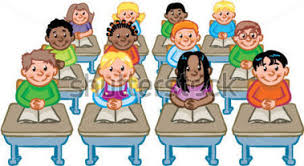 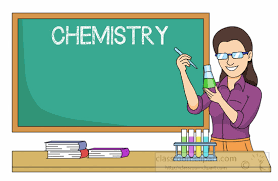 TSDL Fields
Course Enrollment File
Course Instructor File
Used to link records in the TSDL Snapshot
Interchange Process
- Continue until all errors are resolved
Timeline
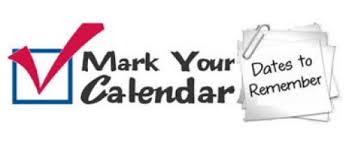 TSDL Interchange Timeline
Prior to TSDL files:
Statewide Standard Course Code Submission	
Open year round
Student Interchange Files uploaded
Staff Interchange Files uploaded


Interchange:
Open Wednesday, November 15th 2017
Remains open throughout the year
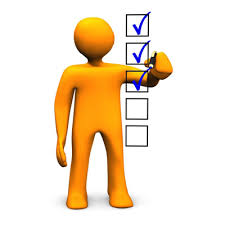 TSDL Snapshot Timeline
Webinar Trainings
Resources and Contact Information
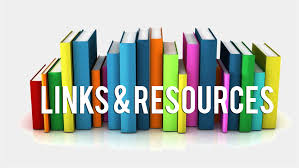 Thank You for Joining!
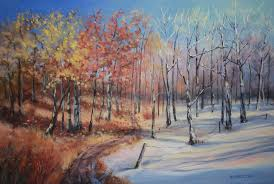 Our next TSDL webinar will be December 12th from 1 – 2 pm
2017-18 File Layout Updates and the TSDL Interchange Process
TSDL Interchange Resources
Course Code Documentation found at: 
https://www.cde.state.co.us/datapipeline/sscc-details

TSDL Interchange Documentation found at: http://www.cde.state.co.us/datapipeline/inter_teacherstudent
Deadlines
File layouts and definitions
Defects 
Business Rules
Trainings
Additional Resources – Frequently Asked Questions

Contact:
Annette Severson: severson_a@cde.state.co.us or 303-866-6824
Please note – I will be unavailable the week of Thanksgiving but can provide assistance upon my return (Monday, November 27th)